Money Management essentials
[Month XX, 20XX]
[First Last name]
[Title]
This presentation may have been customized by the plan's financial advisor, who is not affiliated with Transamerica. Transamerica disclaims the accuracy of plan-specific information or any other information input into the presentation by such advisor.
[Speaker Notes: Welcome, everyone! My name is [name] and I'm a [financial advisor] with [firm name].

Today we’re going to talk about money management essentials — what are the key things to help you build a financially fit future?]
Do not save what is left after spending, but spend what is left after saving.”
– Warren Buffett
[Speaker Notes: Read slide]
Why money management is essential
“People with higher financial knowledge are more likely to spend less than their income and set aside three months worth of emergency savings.”5
Financial Stress A Reality for Many
65% of U.S. adults say money is a significant source of stress, the highest recorded percentage since 20151
Many People Lack a Safety Net
About 1 in 3 of Americans could not cover an unexpected $400 expense with savings3
Choices Today Can Impact Your Future 
One-third of people in the workforce have taken a loan, early withdrawal, and/or hardship withdrawal from their 401(k) or similar plan or IRA2
Debt Getting in the Way 
Nearly half of American workers (49%) agree with the statement “Debt is interfering with my ability to save for retirement”4
SOURCES:
1 “Infographic: Stress About Money and Economy Is on the Rise,” American Psychological Association, March 2022  
2  “Emerging From the COVID-19 Pandemic: The Retirement Outlook of the Workforce,” nonprofit Transamerica Center for Retirement Studies, June 2022
3 “Economic Well-Being of U.S. Households in 2021,” Board of Governors of the Federal Reserve System. May 2022
4 “Living in the COVID-19 Pandemic: The Health, Finances, and Retirement Prospects of Four Generations,” nonprofit Transamerica Center for Retirement Studies, August 2021
5 “National Financial Capability Study,” FINRA Investor Education Foundation, July 2022
3
[Speaker Notes: Read slide]
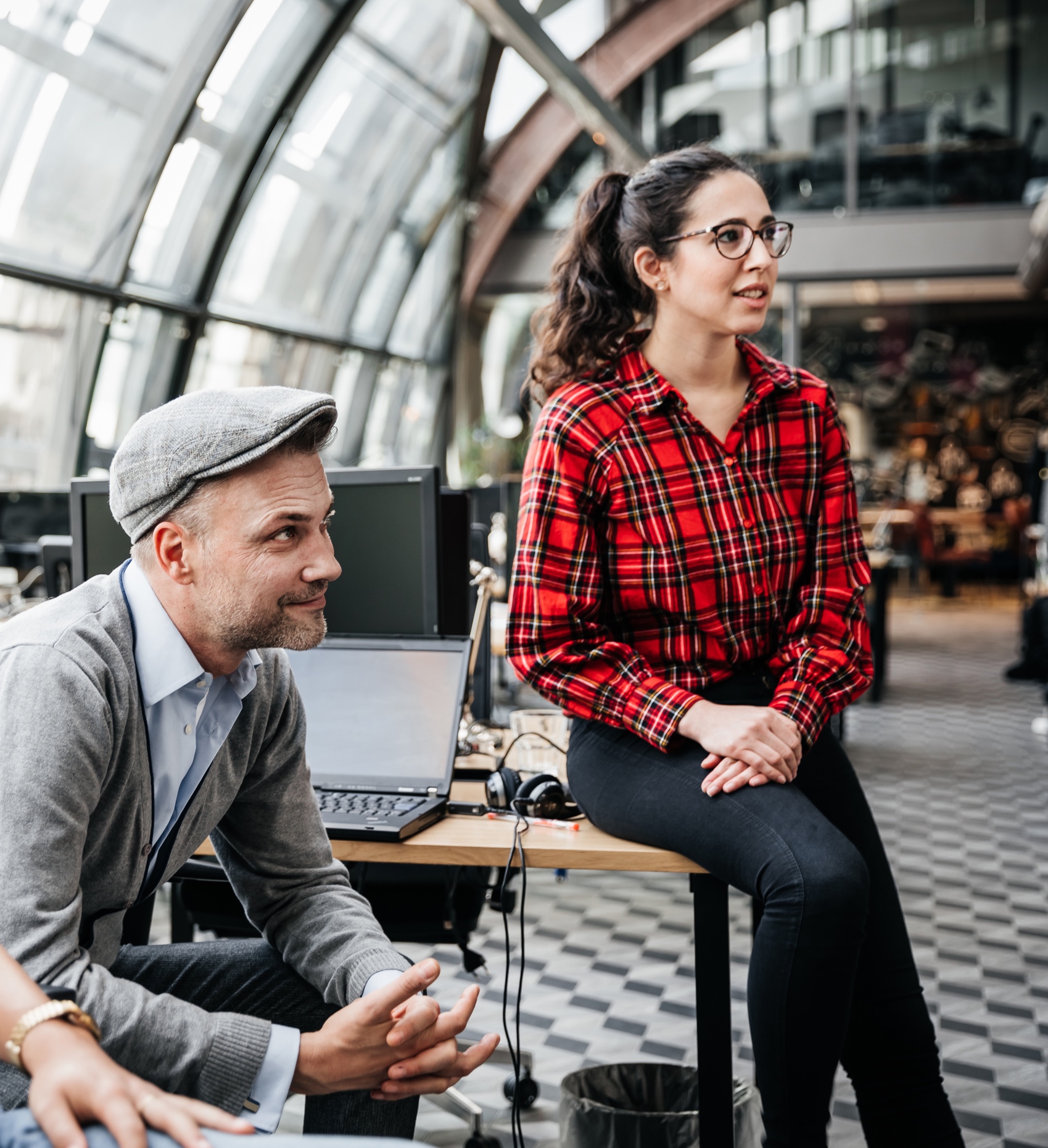 Today’s Agenda
Savings priorities
Budgeting
Credit
Managing debt
Next steps
4
[Speaker Notes: Here’s what we’re going to cover today.

[Read slide]]
Savings priorities
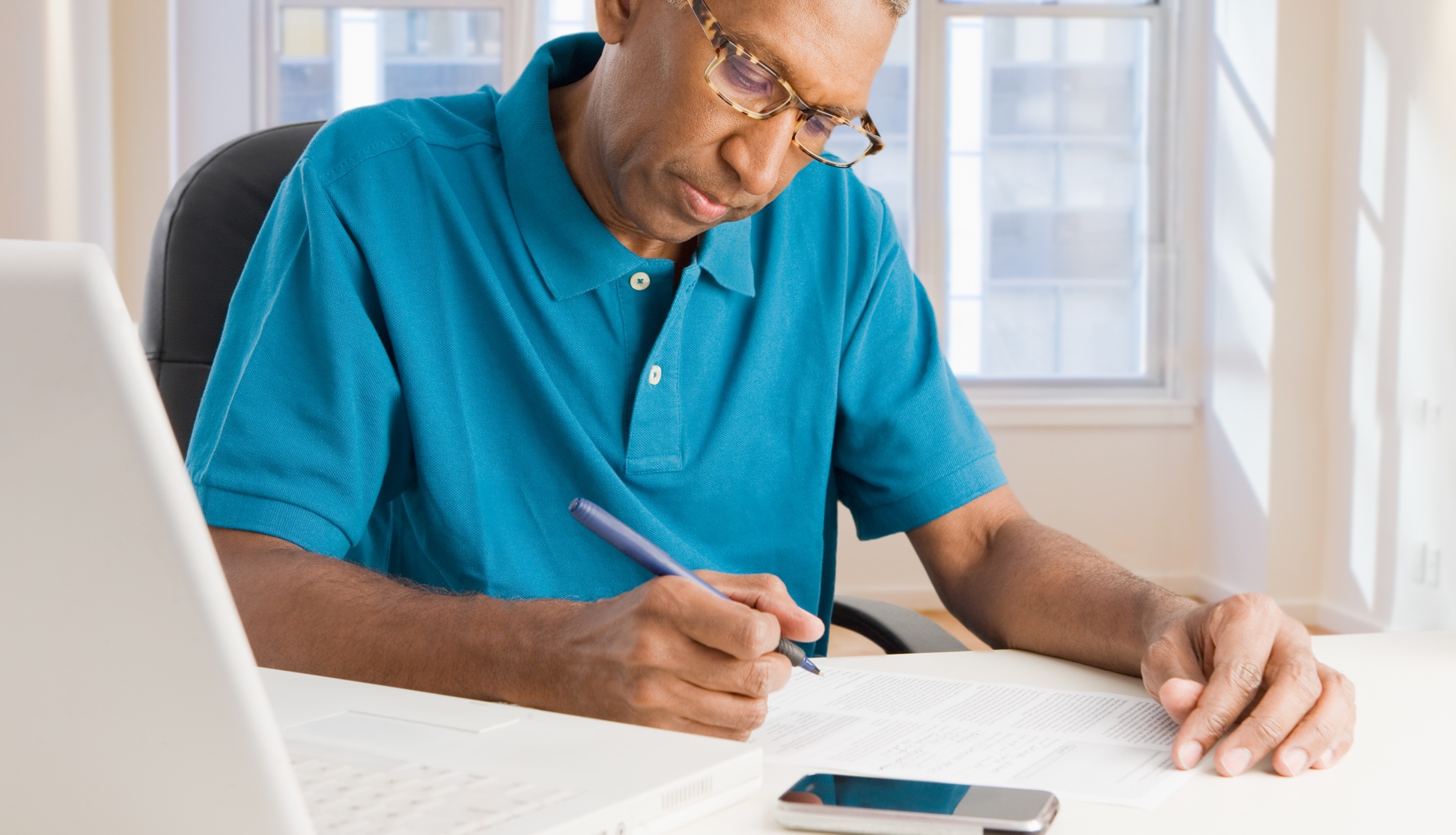 Build an emergency fund
Focus on short-term goals
Saving vs investing
Investing for college
Investing for retirement
5
[Speaker Notes: Let’s start with identifying our savings priorities: 

Build an emergency fund — this can help cover unexpected costs or loss of employment. And as I already pointed out, too many people would be able to handle a surprise expense. 

You can also save for short-term goals — things like a down payment of a home, home improvement projects, or vacations.

And then there are the big-ticket items, like college and retirement. People typically refer to preparing for these things as saving — but really, it’s investing. I’ll explain the difference in a moment.]
unanticipated expense? An emergency fund can help
Determine how much you need in case of an emergency
Generally, at least 3 – 6 months of expenses

Build emergency savings
Look at discretionary expenses in your budget
Establish recurring deposits until you reach your goal
Save your tax refund
Set aside bonuses or windfalls
of Americans would be unable to cover an unexpected $400 expense with their savings1
1 “Economic Well-Being of U.S. Households in 2021,” Board of Governors of the Federal Reserve System. May 2022
6
[Speaker Notes: As much as we’d love to go through life without any unexpected bumps in the road, that’s not realistic. A good way to keep your budget intact and your retirement savings strategy on course is to establish an emergency savings account. 

As I mentioned earlier, nearly a third of people would be unable to cover an unexpected $400 expense with their savings. 

Building your emergency savings to cover unexpected major financial setbacks, such as unemployment, medical bills, home repairs, auto repairs, and other, could help you avoid dipping into your retirement savings. 

A good emergency fund should cover at least three to six months worth of living expenses, but this vary depending on your income, marital status, and career stage. If three to six months sounds overwhelming, the key is to start saving whatever you can put aside, no matter how big or small the amount.]
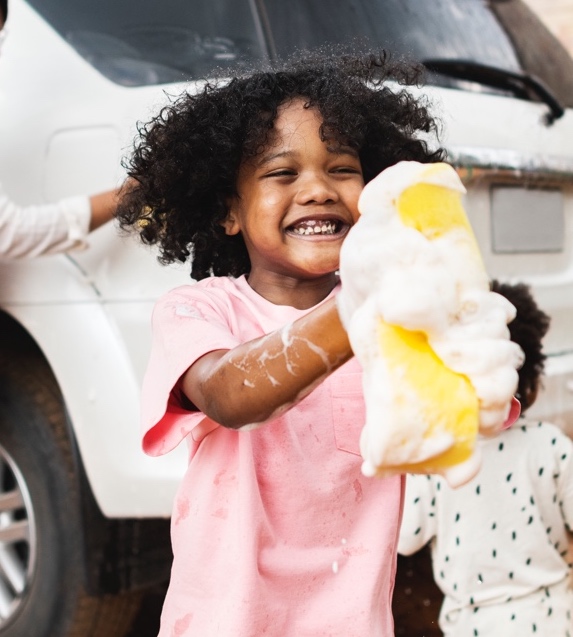 Short-term goals
CONSIDER OPENING A SEPARATE ACCOUNT FOR SHORT-TERM GOALS
Down payment on a house 
New car
Home improvement projects 
Vacations
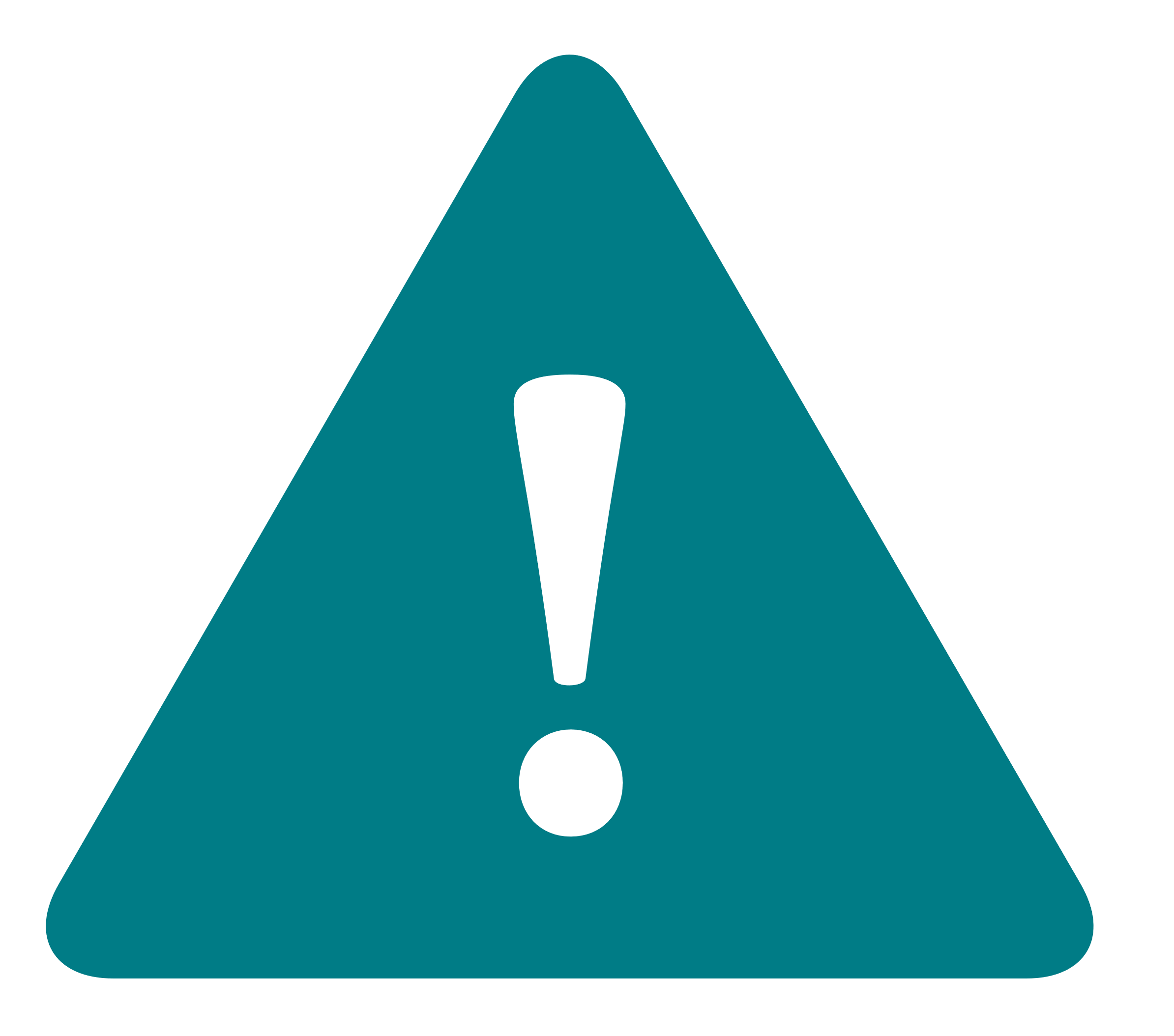 Your retirement account is not a short-term savings source
7
[Speaker Notes: Saving for short-term goals is probably what most of us think about when we want to save for something. You may even consider opening a separate savings account for short-term goals, such as:

Down payment on a house
New car
Home improvement projects 
Vacations

And once that savings account helps you reach your goal — mission accomplished!]
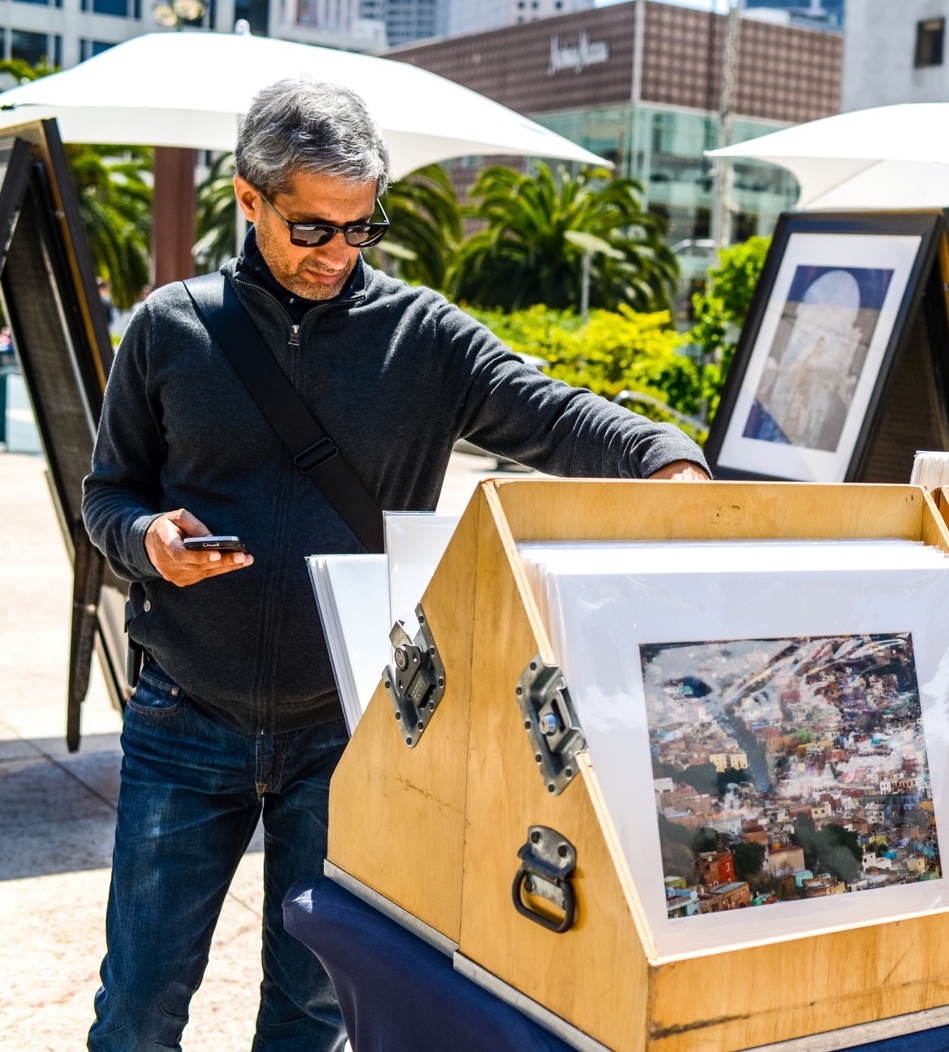 SAVING VS INVESTING
SAVING MONEY IN THE BANK
Predictable
Typically FDIC insured
Inflation risk

INVESTING IN THE STOCK MARKET
Unpredictable 
Typically not insured by any governmental agency
Volatility risk
Balance risk by saving and investing.
8
[Speaker Notes: But as I mentioned earlier, there’s a difference between saving and investing.

Saving money in a bank account is generally very predictable and it’s insured by the FDIC. But there’s a risk that the interest you’re earning on that savings – if you’re earning interest – won’t keep pace with inflation through the years.

Investing in the stock market is unpredictable due to market volatility and there’s no guarantee your money will be safe since it’s not insured by a government agency.

That’s why you balance risk by saving AND investing. For long-term goals such as college tuition and retirement, saving money isn’t typically enough. You need your money to grow for these larger expenses – not only because they are so expensive, but we also need to think about inflation. 

Inflation means your money won’t buy as much in the future as it does today. If you DON’T invest, you put yourself at risk of not having enough money to meet your needs. Investing has its own risks — but over time the market has historically tended to trend upward, and occasional market dips are to be expected.]
INVESTING FOR RETIREMENT
Track Your Retirement Outlook® 
Explore investment options in your plan: do-it-yourself or automated services 
Consider consolidation
Workplace retirement plans: 401(k) or 403(b)
[Max the match] 
[Use auto-increase]
[Matching contributions may be subject to plan vesting requirements. Descriptions of plan features and benefits are subject to the plan document, which will govern in case of any inconsistencies.] 
[You should evaluate your ability to continue the auto-increase service in the event of a prolonged market decline, unexpected expenses, or an unforeseeable emergency.]
Review the fees and expenses you pay, including any charges associated with transferring your account, to see if consolidating your accounts could help reduce your costs. Be sure to consider whether such a transfer changes any features or benefits that may be important to you.
9
See important disclosures at the end of this presentation.
[Speaker Notes: [FA PLAN-SPECIFIC SLIDE]

[FA: If the plan has a match, include the "Max the match" bullet and first paragraph of disclosure — remove the brackets around both. If the plan has auto-increase, include "Use auto-increase" bullet and the second paragraph of disclosure — remove the brackets around both. Include the appropriate script notes below as well. If the plan does NOT have either of these features, DELETE the bullet, disclosure, and script notes.]

Investing for retirement is easy with your workplace retirement plan, administered through Transamerica. Once you’re enrolled in the plan, there are a few ways to help you optimize this important benefit. 

[Max the match — state match formula.] 

[Use the auto-increase service, which will automatically increase your contribution rate on a recurring basis by however much you want, typically once a year.]

You can see how you’re progressing toward your goal by our easy-to-read weather icons, called Your Retirement Outlook. This is a snapshot that helps illustrate how your strategy is working. If your forecast is rainy or cloudy, you can adjust your settings by increasing your contribution rate, adjusting your target retirement age, or looking at different investment strategies.

Your plan has a variety of investment services that can help you pursue your retirement goals. Or if you’re a more knowledgeable investor, you can pick your investments from the funds chosen by your employer to be available in the plan.

You also may want to consider combining old employer accounts and/or other retirement accounts into your Transamerica account. True diversification isn’t having many different accounts — it’s making sure all your assets are properly distributed between aggressive and conservative investment options. And it’s hard to do that if your money is in multiple accounts. When it’s in one account, you can see a complete picture.]
Investing for college
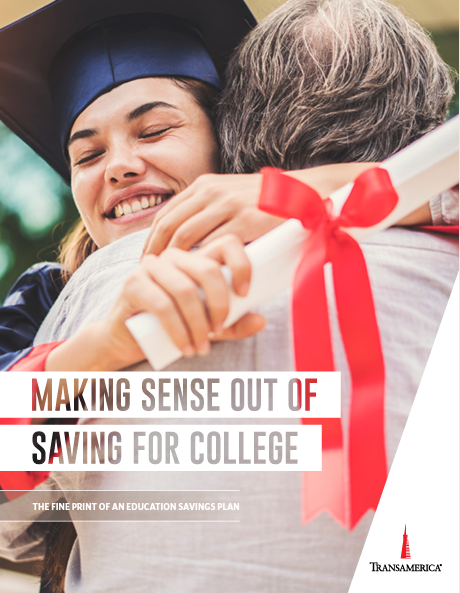 The Uniform Gifts/Transfers to Minors Act (UGMA/UTMA)
Coverdell Education Savings Account (ESA)
529 college savings plans
studentaid.gov 
finaid.org/savings/ugma
investor.org/saving-education-529-plans
10
[Speaker Notes: Before we move on to the next topic, I wanted to talk about investing for college. 

There are several tax-advantaged accounts for college funding, including 529 plans, which allow your investments to grow tax-deferred, the Uniform Gifts or Transfers to Minors Act (UGMA or UTMA), or a Coverdell Education Savings Account (ESA). To learn more about these options, Transamerica has a great brochure available. You can also speak with a financial professional or your child’s guidance counselor.

Having both a savings account and college investing plan could be the right mix for your family to help you prepare for college expenses. And you can teach your child about saving and investing along the way!]
budgeting
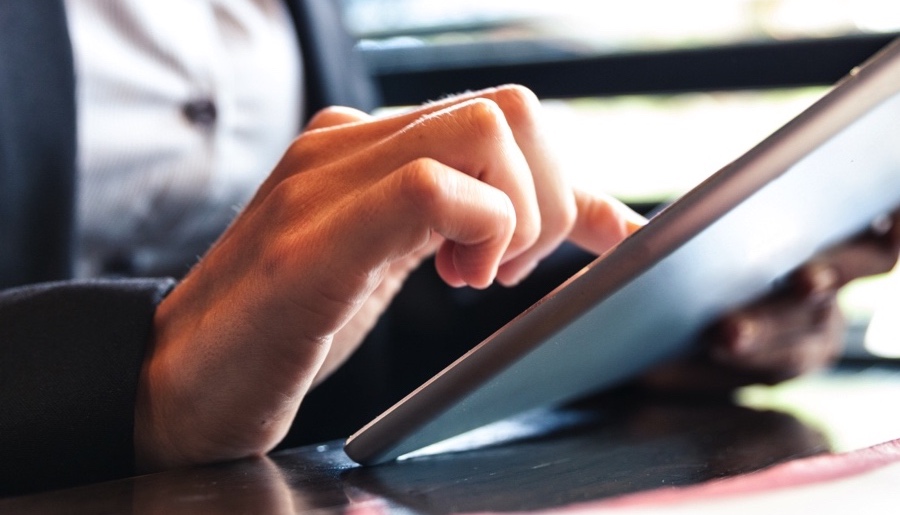 Essential expenses vs discretionary
50/30/20 Rule
Automated budgeting methods
Tools and resources
5 budgeting tips
11
[Speaker Notes: Now that we have our savings priorities established, you may be wondering how to keep track of it all. That’s where budgeting comes in. Over the next few minutes, here’s what we’ll cover:

[Review bullets]]
BUDGET BASICS
ESSENTIAL VS. DISCRETIONARY SPENDING
ESSENTIAL
DISCRETIONARY
Housing
Electronics/accessories
Food
Entertainment
Insurance
Dining out
Savings
Travel
Retirement plan
Gifts
12
[Speaker Notes: A good place to start may be to examine your essential and discretionary spending — the things you absolutely need versus the things enjoy, but can live without.

Here are some examples. Paying your rent or mortgage is essential, along with any car payments or other transportation costs, insurance, savings and of course — your retirement plan. 

Discretionary expenses are what you can afford after all the essential expenses are met. See electronics? Yes, it’s important to have a working phone — but it’s not essential to get a new one every year.]
50/30/20 rule
Non-Essentials
What Goes Where?
Essentials
Savings
13
[Speaker Notes: So how should  you divvy up essential expenses, non-essential expenses, and your savings.

While it’s not a hard and fast rule, 50-30-20 concept has become widely accepted as a good starting point. It recommends putting 50 percent of your income toward essential expenses, 30 percent toward non-essential expenses, and 20 percent into your savings.]
Automated methods
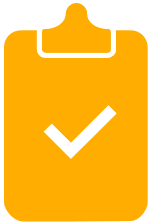 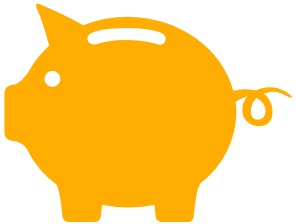 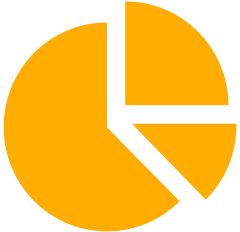 EMERGENCY FUND
SHORT-TERM GOALS
PAY DOWN DEBT
SAVINGS
Most loans have auto-pay options
Checking  emergency savings
Checking  second savings account
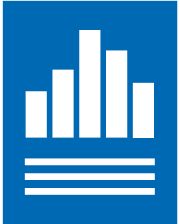 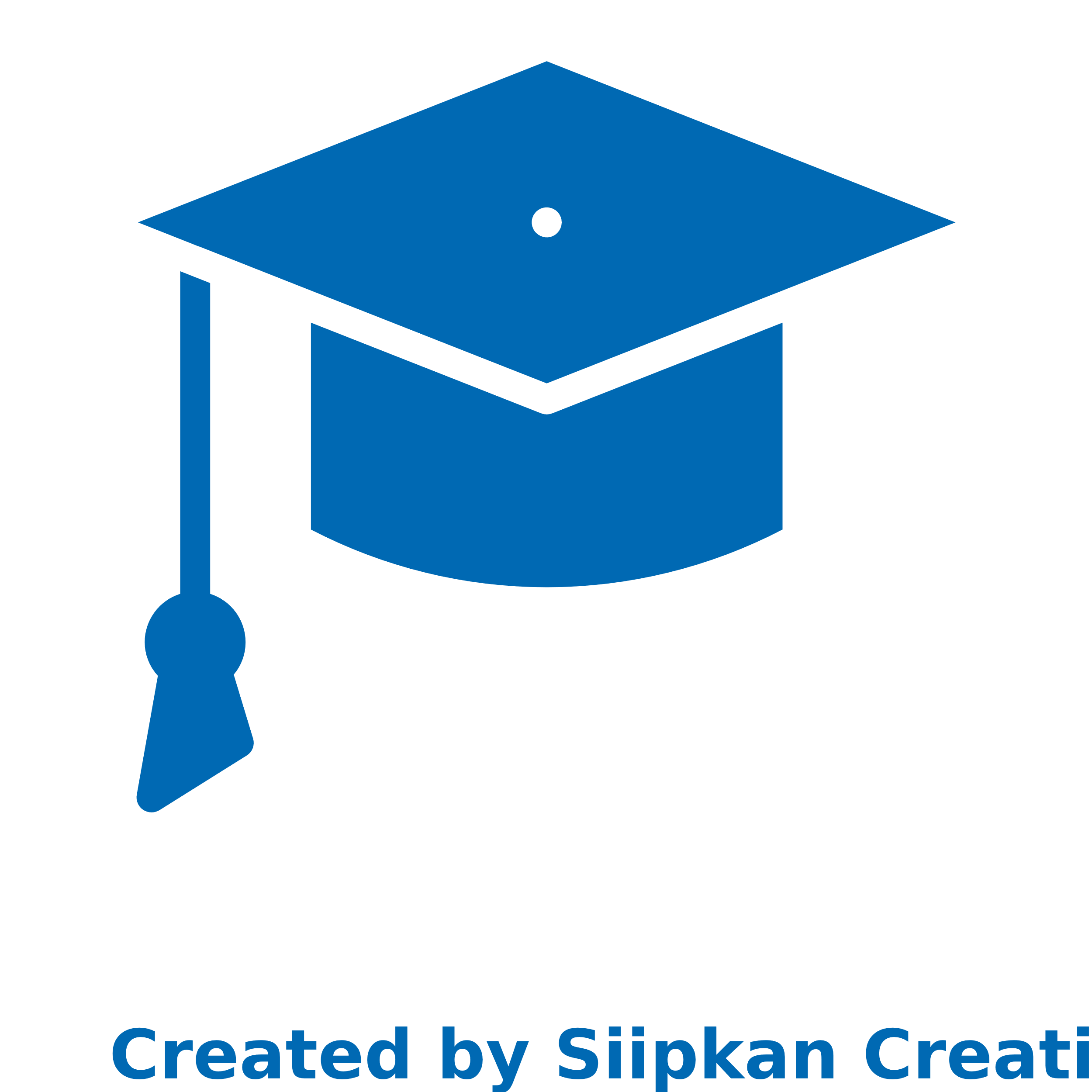 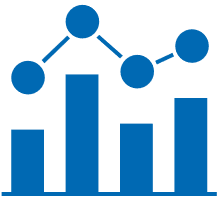 EMPLOYER-SPONSORED RETIREMENT PLANS
INDIVIDUAL RETIREMENT ACCOUNTS (IRAS)
INVESTING
COLLEGE PLANS
Tax-advantaged auto-contributions
Contributions deducted directly from your paycheck
Make up to [$6,000] in contributions each year
14
[Speaker Notes: FOR PLANS WITHOUT AN HSA

Thankfully you can automate most saving and investing methods, so they become built into your budget and you don’t have to think about it as much. Consider these automated strategies:

Emergency fund — Set up automatic transfers from checking to an emergency savings account
Short-term goals — Set up automatic transfers from checking to a second savings account 
Paying off debt — You may not think of paying off debt as a way to save, but by paying down debt, you’re simultaneously boosting your financial record. Most loans have automatic payment options 
College plans — Tax-advantaged college investment plans have automated contributions  
Employer-sponsored retirement plans — Your workplace retirement account has automatic contributions 
Individual retirement plans (IRAs) — IRAs can give you more flexible investment options and a [$6,000] contribution limit (on top of your employer plan)

After saving and investing becomes automated, the rest of your budget is split between other essential and discretionary expenses.]
Automated methods
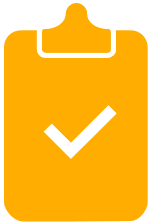 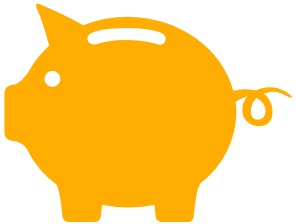 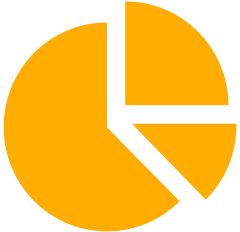 EMERGENCY FUND
SHORT-TERM GOALS
PAY DOWN DEBT
SAVINGS
Most loans have auto-pay options
Checking  emergency savings
Checking  second savings account
HEALTH SAVINGS ACCOUNTS (HSAs)
Tax-advantaged contributions can be saved or invested to use to pay eligible medical expenses
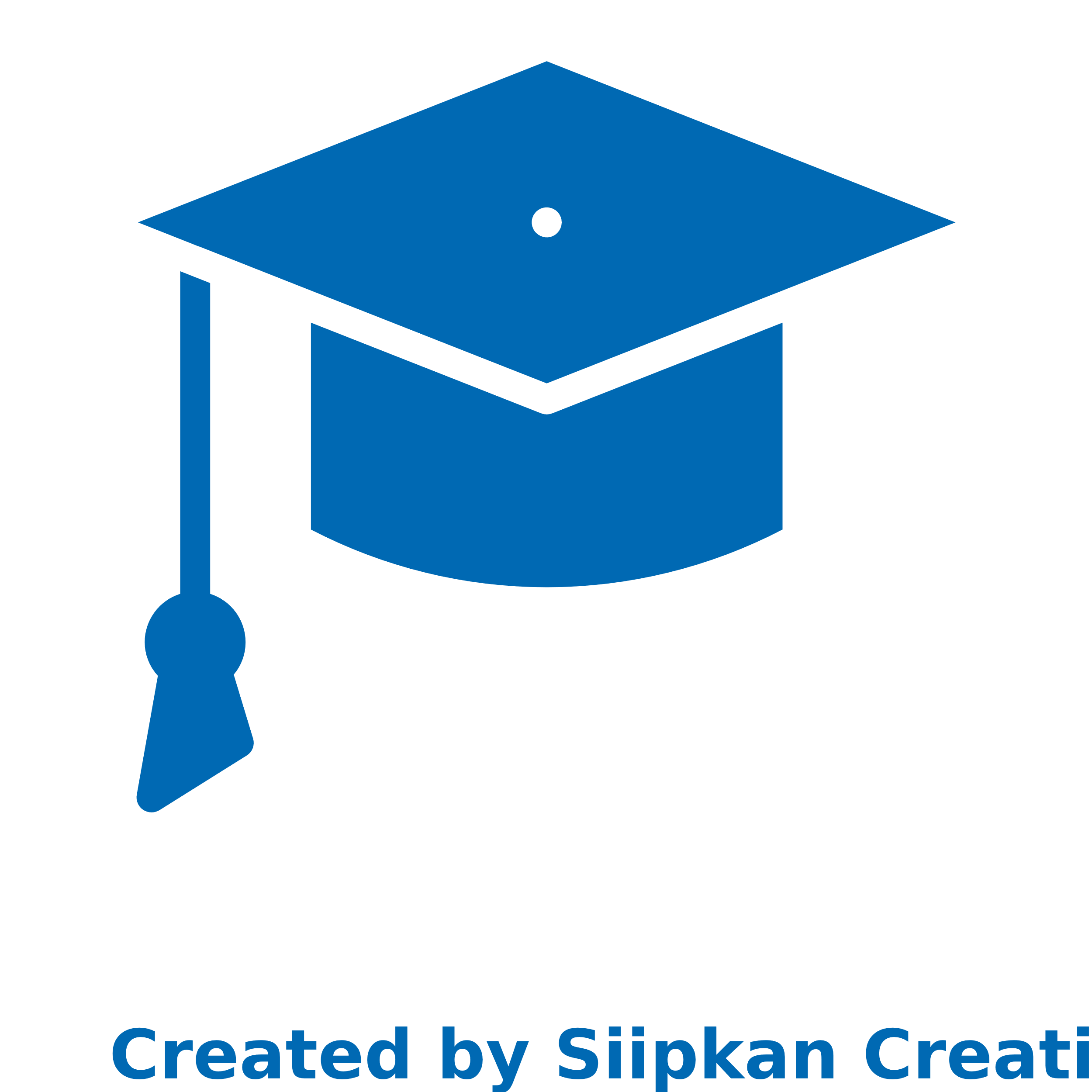 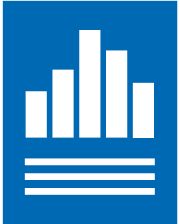 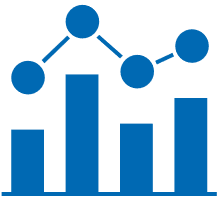 EMPLOYER-SPONSORED RETIREMENT PLANS
INDIVIDUAL RETIREMENT ACCOUNTS (IRAS)
COLLEGE PLANS
INVESTING
Tax-advantaged auto-contributions
Contributions deducted directly from your paycheck
Make up to $6,000 in contributions each year
15
[Speaker Notes: FOR PLANS WITH AN HSA

Thankfully you can automate most saving and investing methods, so they become built into your budget and you don’t have to think about it as much. Consider these automated strategies:

Emergency fund — Set up automatic transfers from checking to an emergency savings account
Short-term goals — Set up automatic transfers from checking to a second savings account 
Paying off debt — You may not think of paying off debt as a way to save, but by paying down debt, you’re simultaneously boosting your financial record. Most loans have automatic payment options 
College plans — Tax-advantaged college investment plans have automated contributions  
Employer-sponsored retirement plans — Your workplace retirement account has automatic contributions 
Individual retirement plans (IRAs) — IRAs can give you more flexible investment options and a $6,000 contribution limit (on top of your employer plan)

After saving and investing becomes automated, the rest of your budget is split between other essential and discretionary expenses.]
Budgeting tools
TRANSAMERICA
RESOURCES
DIGITAL —
BUDGETING APPs
Old school —
THE ENVELOPE METHOD
Financial Wellness Center: transamerica.com/ portal/financial-wellness
Budgeting worksheet
Meet with a retirement planning consultant
Mint
PocketGuard
You Need A Budget (YNAB)
EveryDollar
Goodbudget
Honeydue
Label envelopes with specific expenses, like “Groceries” and “Transportation”
Fill each envelope with cash
Challenge yourself to use only that cash to last a month
Transamerica is sponsoring financial education programs developed by EVERFI, a third party unaffiliated with Transamerica that is responsible for the content of the financial education program.
Transamerica is not affiliated with, supported or endorsed by the producers of the applications referenced above.
16
[Speaker Notes: There are plenty of tools and resources to help you create and maintain a budget. Transamerica's Financial Wellness Center at transamerica.com/portal/financial-wellness is a great place to start. I would also encourage you to schedule a one-on-one appointment with a retirement planning consultant, who can provide you with an easy-to-use budgeting worksheet that adds everything up for you. 

For those who enjoy using apps, there are plenty popular ones, including Mint, PocketGuard, You Need a Budget, EveryDollar, Goodbudget, and Honeydue. Most of these apps are free and provide different features that may fit your situation.

For those who are a little more old school, there’s a “non-digital” budgeting trick some of you may be interested in. The envelope method uses actual envelopes to keep track of your cash. Label each envelope based on your spending needs — like groceries or transportation. Put what you think is enough cash into each envelope and you can only spend what's inside.]
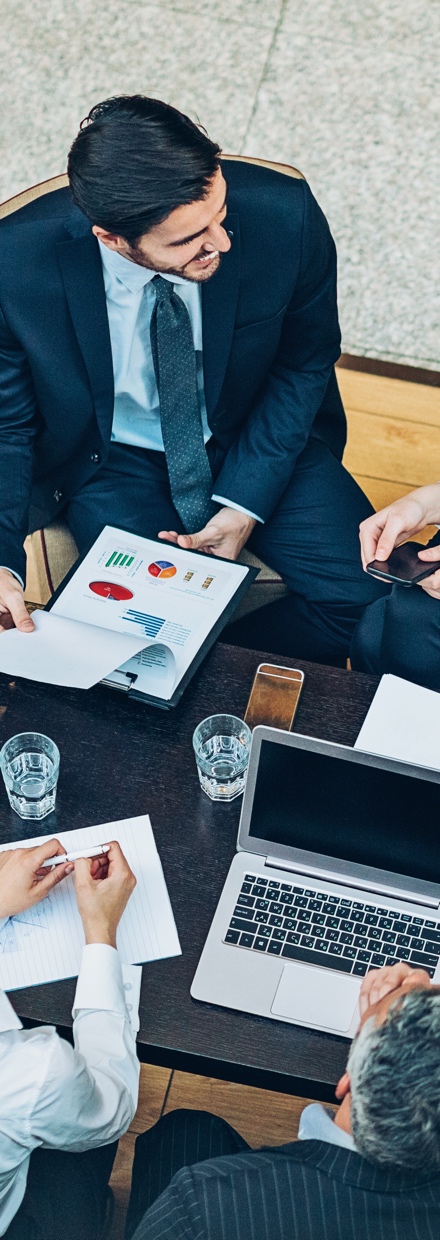 Sweat equity
Calculate how many hours you need to work to pay for non-essential expenses.

Then ask yourself,
“Is it worth it?”
Expense
Cost
Work hours
Concert
$100
4
New smartphone
$800
32
Family trip
$5,000
200
Home remodel
$20,000
800
Hypothetical example based on a $50,000 annual salary.
17
[Speaker Notes: Whatever method you use to stick to a budget, consider this: When you go shopping — especially for something not essential — how many hours of work it will take to earn what the item will cost? Then ask yourself: Is it really worth it? 

For example: If you want to buy a concert ticket and you earn $25/hour, the concert will require four hours of working, which may be worth it. If you want to take a $2,500 vacation and earn $25/hour, then the vacation will cost you 100 hours, or two and a half weeks of working.

If it seems worth it — vacations or hobbies help provide balance in our lives — then you’ll have to work toward the goal. Imagine how you’ll feel when you’ve saved enough to allow you to buy something you’ve really worked for. I’m guessing it’ll feel better than impulse spending.]
5 BUDGETING takeaways
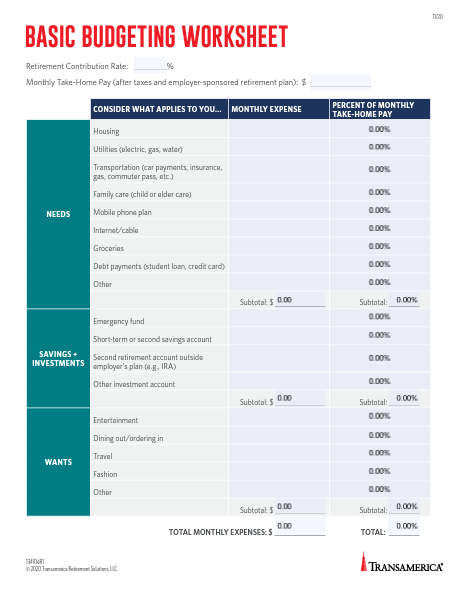 Put the numbers on paper
Test different methods (apps, separate accounts, envelopes
Save first, then spend
Leave room for fun stuff
Review and make adjustments each month
18
[Speaker Notes: Here are five quick budgeting takeaways to help you get started on the right foot.

[Review bullet points]]
credit
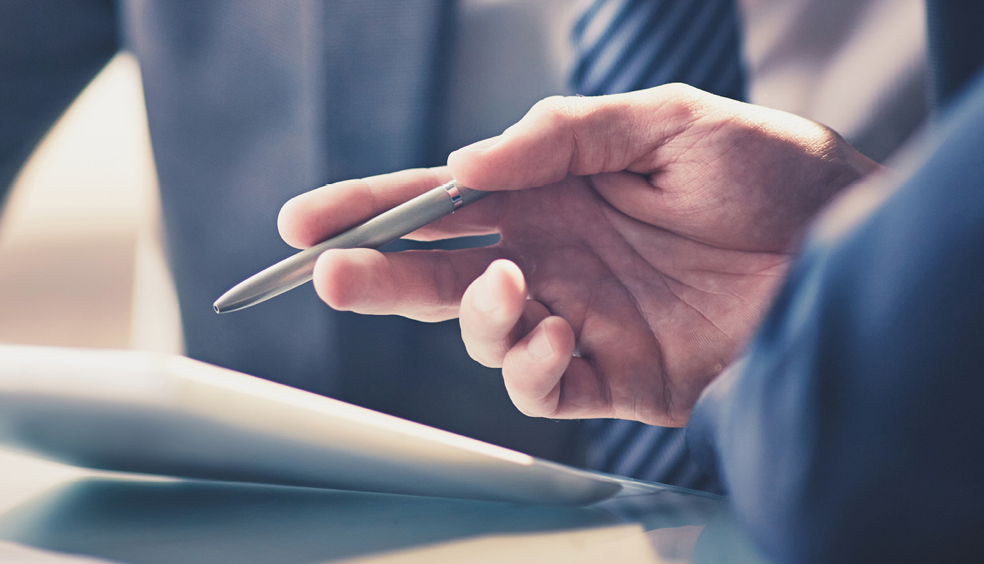 “My credit card company says I have an outstanding balance. I’m flattered.”
— Demetri Martin, comedian
19
[Speaker Notes: Sometimes it would be nice to have a completely clean slate, right? Haven’t we all wished for a “reset” button at one point or another in our life? 

Unfortunately, there isn’t a reset button. Focusing on the future and making smart financial choices today is terrific, but you also need to figure out how to manage your debt. It’s a balancing act.]
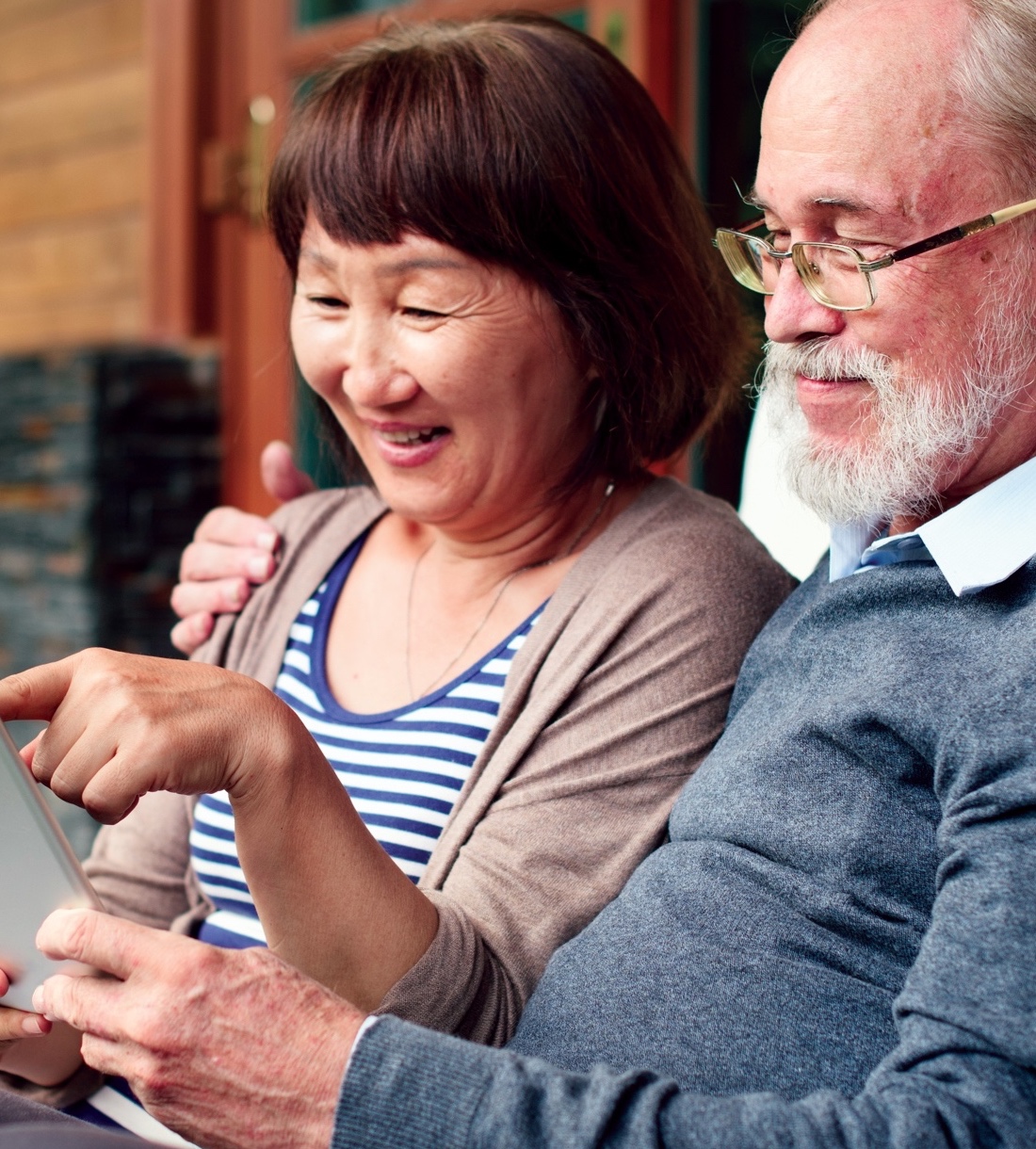 credit
What is it?
Your purchasing power 

Why does it matter? 
Impacts your ability to buy goods or services 
Impacts your ability to get a loan
Employment and insurance decisions
20
[Speaker Notes: A basic definition of credit is it's your purchasing power. 

Why does it matter? 

Your credit score impacts your ability to buy goods or services. It impacts your ability to get a loan. And employers and insurance companies may consider your credit when deciding whether to do business with you.]
Using credit wisely
Good debt: 
Home mortgage – Building equity
College loans – Building education
Small business loan – Investing in yourself
“A batch of credit cards fattens a wallet before it thins it.”
— Evan Esar, American humorist
Bad debt:
Credit cards that carry a balance each month
Buying now, paying later (promotional interest rates)
Payday lenders
High-interest car loan
21
[Speaker Notes: Read slide]
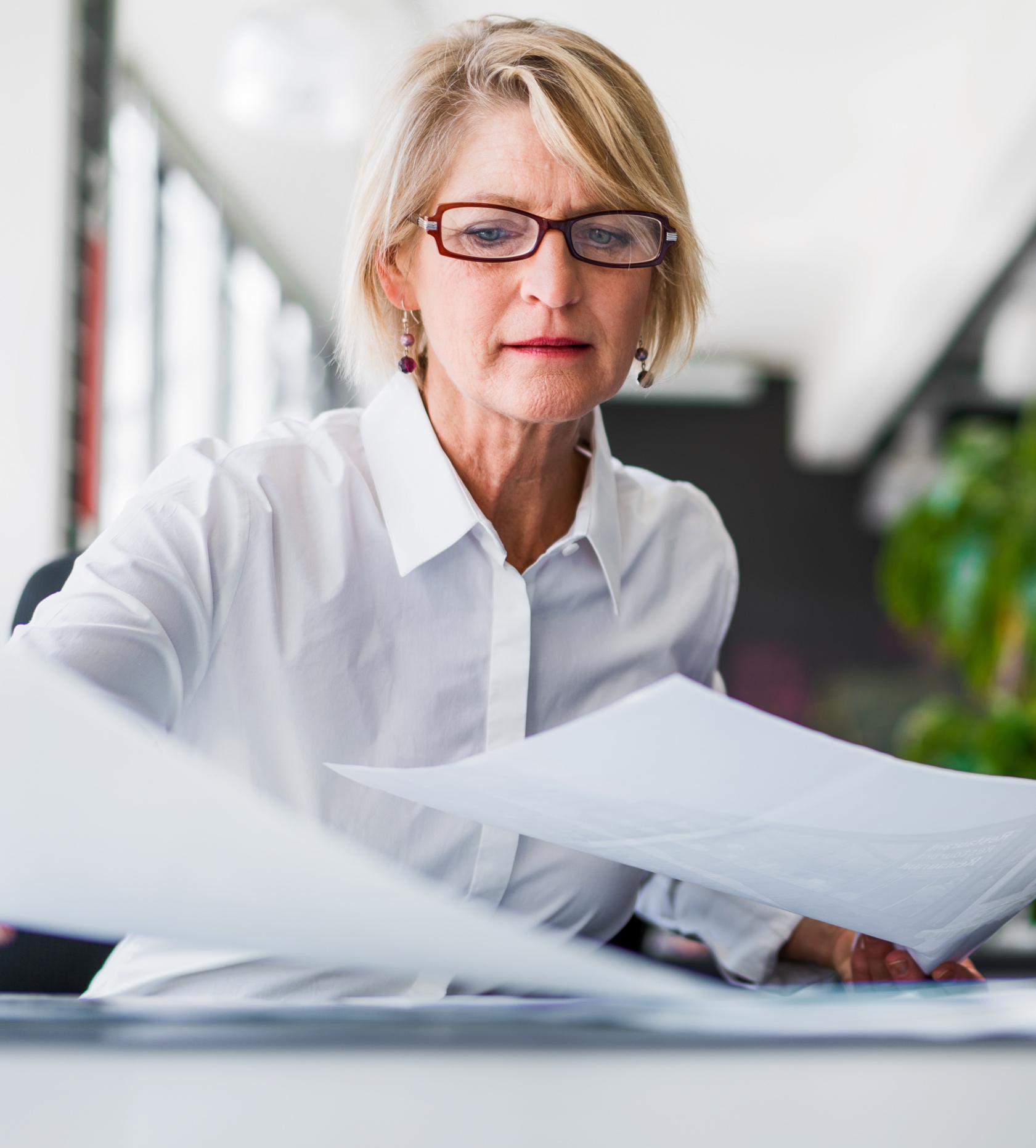 Your credit score: an inside look
FICO produces your score 
Scores range from 300 to 850 
Big 3 reporting agencies: Equifax, Experian, Transunion
Get your report: AnnualCreditReport.com
22
[Speaker Notes: FICO is the company that produces your credit score. Scores range from 300 to 850, which is the highest FICO score you can obtain. Typically with most lenders, the higher your score, the more money you can borrow at a lower interest rate. It gets its information from the three major credit reporting agencies, also known as credit bureaus: Equifax, Experian, and Transunion. The credit bureaus collect information about where you live and work, how you pay your bills, whether or not you have been sued, arrested, or filed for bankruptcy. All of this information is combined in a credit report. 

Once every 12 months, you are entitled to order a free copy of your credit report from each of the major credit bureaus through AnnualCreditReport.com. This is the only website government-authorized to provide you with free copies of your credit report.]
Calculating your score
New Credit
Types of
Credit in Use
Payment
History
FICO® SCORE
Length of
Credit History
Amounts Owed
23
23
Source: myFICO.com
[Speaker Notes: For most people, the credit score is composed of these factors:
Payment History makes up about 35 percent of the score. This includes things like mortgage payments, car loans, and credit card payments. Whether you pay on time helps the credit bureaus determine how disciplined you are in repaying your debts. Amounts Owed makes up about 30 percent of the score. This isn’t just about how large your debt may be, but also considers how many different debts you have — one credit card balance or ten, for example. 
Length of Credit History makes up about 15 percent of the score. Experience is important because both good and bad habits evolve with time. Longer track records will give the credit bureaus a clearer picture of your finances. Types of Credit in Use makes up about 10 percent of the score. For example,  your mortgage may be a really large “amount owed” — but if your payments are regular, that’s a sign of financial security. Long-standing credit card debt on the other hand can point to less secure finances. 
New Credit makes up about 10 percent of the score. Opening several new credit accounts in a short period of time represents greater risk — especially for people who don't have a long credit history.]
the financial impact of a good credit score
Source: mortgagecalcluator.org
Hypothetical example for illustrative purposes only. Monthly payment amount reflects principal payments. It does not include potential property taxes and insurance.
24
[Speaker Notes: Credit scores determine what interest rate lenders will give you. 

As you can see, having a high credit score really pay off. Over the course of this hypothetical 30-year loan, the difference in payments for these corresponding interest rates amounts to over $70,000. For perspective, that money could go toward a car or college tuition. It really adds up.

Now if your score isn’t all that great, there are ways to remedy it...]
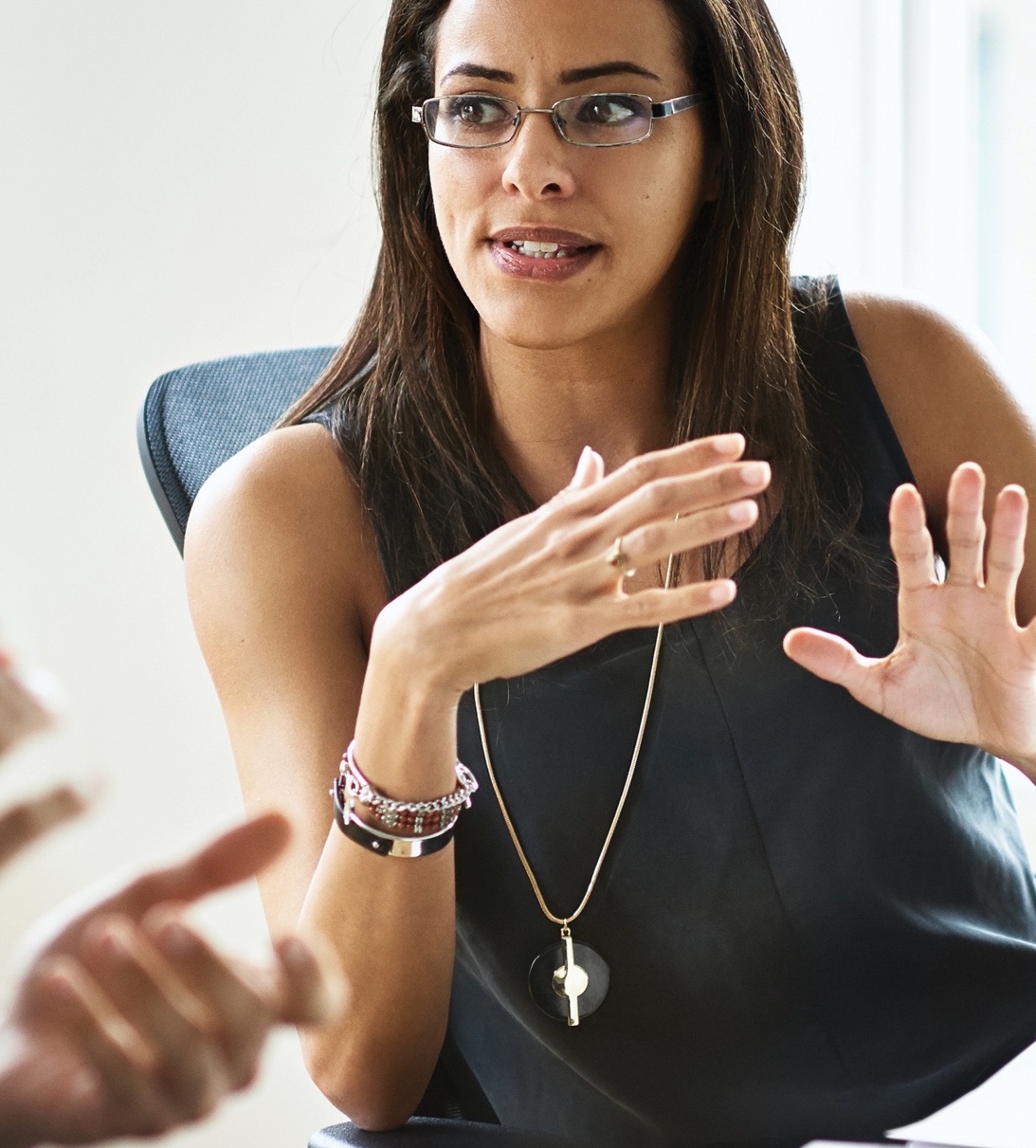 Improving your credit score
Start early with a low limit
Pay down debt 
Initiate automatic payment plans 
Be responsible with credit cards
Maintain an emergency fund
Protect your identity: IdentityTheft.gov has tips
Ask for professional help
25
[Speaker Notes: If you’ve checked your credit score and it’s not as high as you would like, following these tips may help you improve your score:
Start early with a low limit. For those of you on the younger side of the spectrum, try to establish credit early. Even cards with a low limit can help boost your score if you use them and pay them off regularly.
Pay down your debt. This may seem simple, but by regularly paying off your bills, you eliminate part of your debt, which, in time, can help raise your score. I’ll talk a little more about this in just a minute
Initiate auto-pay plans. If part of your poor FICO score is due to forgetfulness with your monthly bills, consider setting up an auto-pay system that will help ensure your bills are paid on time. We talked about this in our budgeting section
Be responsible with credit cards. Opening and closing credit cards can negatively affect your overall score. If you have multiple credit cards, be sure to spend within your limits
Maintain an emergency fund. As we talked about earlier, you can tap into the emergency fund to help cover unexpected costs, rather than using credit cards.
Protect your ID. People are sometimes surprised by this next one, but protecting your identity can play a role in your credit score. Always set up an online profile for your accounts. This is an increasingly popular way for criminals to steal someone’s identity — creating accounts in your name. They can open credit cards in your name, which can damage your credit score. The government has a lot of information about this — visit IdentityTheft.gov to learn more.
Ask for professional help. [Transamerica has] [I have] resources to help you sort through all of this. I’ll show you how to make an appointment at the end of this presentation.]
Managing debt
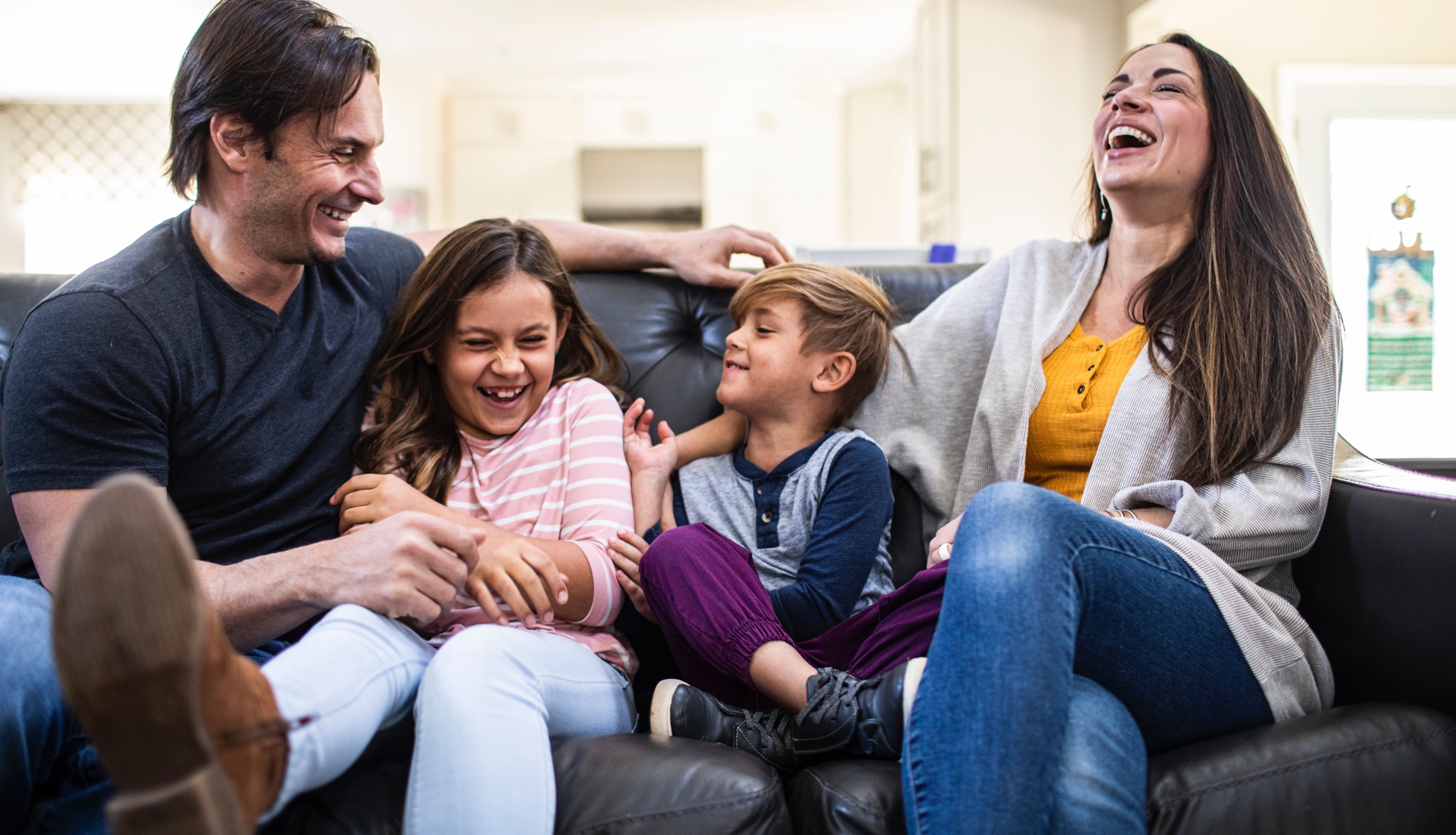 “Beware of little expenses. A small leak will sink a great ship.”
— Benjamin Franklin
26
[Speaker Notes: Read slide]
Tips for PAYING down DEBT
PAY
PAY
Highest interest rate
Smallest
balance
or
Get rid of those high-interest payments as soon as possible.
Build motivation by ticking off one debt at a time, starting with the lowest one to pay off.
27
27
[Speaker Notes: Paying down debt is great for so many reasons. For one thing, it feels fantastic. But as we’ve said here today, it also improves your credit score and can allow you to focus more on things like saving and budgeting. 

Debt can be intimidating. But it doesn’t have to be if you take it one step at a time. 

Here are two ways you can go about paying off debt. One option is to focus on debts with the highest interest rate. A high interest rate means that you can end up spending way more for an item than the original ticket price. 

Another option is to start with the smallest balance. If you have multiple sources of debt, getting rid of the smallest one first can be a great motivator. Once one is gone, you'll move on to the next amount knowing that you can do this. 

If you have debt with multiple lenders, consider opening a balance transfer credit card, which could allow you to consolidate all your credit card debt onto one low-rate card.]
Retirement plan loans
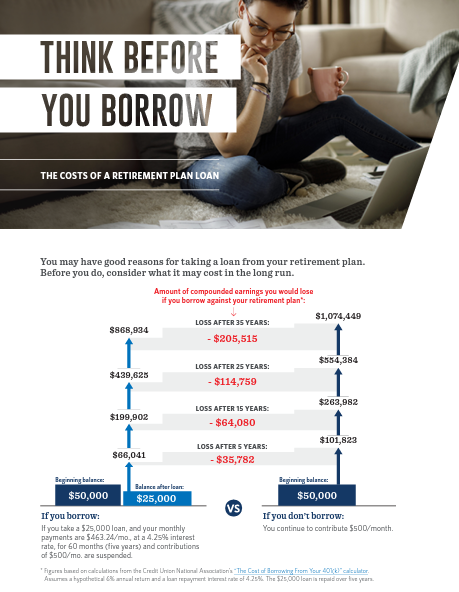 Should be viewed as a last resort
Maximum amount: $50,000 or 50% of account balance, whichever is lower
Can offer lower interest rate than a traditional loan
Payback through automated payroll deduction [if available]
Important considerations:
Potential lost investment earnings
Possible delayed retirement
Must repay in full within 60 days if you change employers
Tax obligations and penalties if you default
28
[Speaker Notes: Read slide. Re-emphasize retirement plan loans are generally a last resort.]
Debt management programs
Typically a 3- to 5-year program to eliminate unsecured debt — primarily credit cards
Pros
Reduced interest rate
Improved credit score
No loan required
Professional support

Cons
Must close all credit card accounts during payment period
No new lines of credit available
Commitment to consistent monthly payment
Subject to small fees
Top debt-consolidation companies (as rated by debt.org)
InCharge Debt Solutions
Proper Funding
Wells Fargo
Lending Club
Avant
Source: “Debt Management Plan: Pros, Cons and FAQs,” debt.org
29
[Speaker Notes: OPTIONAL SLIDE]
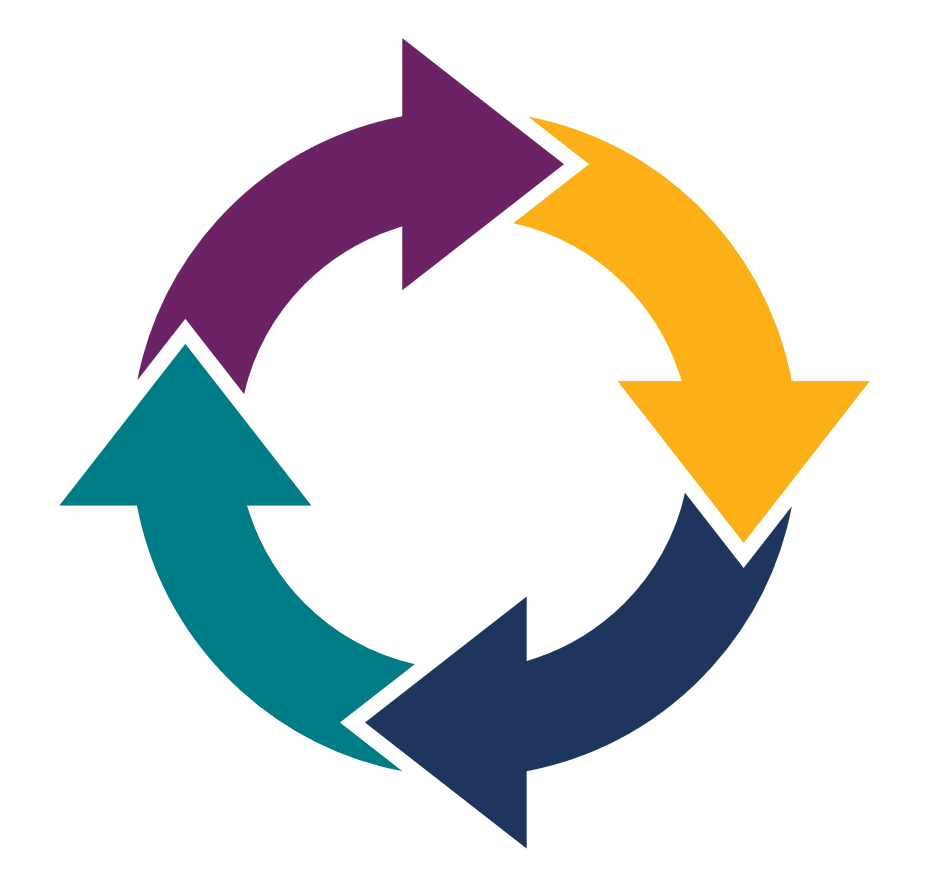 Avoid the debt cycle
Debt
Putting all your energy + money into paying off debt without saving
More debt, since nothing is saved
Unexpected
expense
30
[Speaker Notes: One word of caution for those laser-focused on paying off debt. You may not want to completely sacrifice saving money in order to pay off debt. Paying interest on a debt is obviously not great, but having some emergency fund savings can prevent you from falling into MORE debt when an emergency happens. This is called the debt cycle… people stuck under mountains of debt have the hardest time getting out of debt because they struggle to save. Which is why you want to try to do a little of both.]
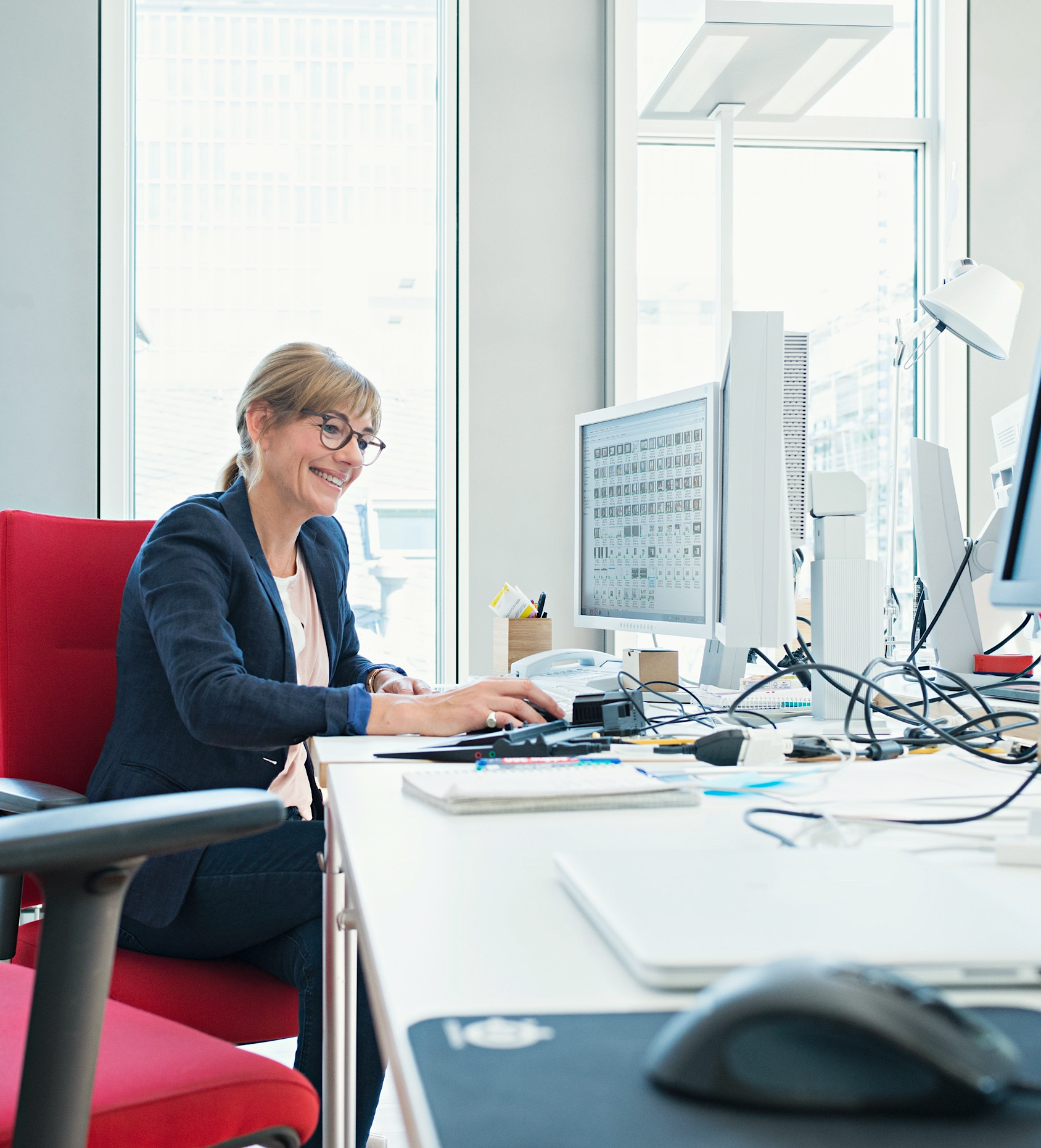 reduce debt and  save for retirement
IT DOESN’T HAVE TO BE ALL-OR-NOTHING
Be sure to participate in your employer-sponsored retirement plan
Find a manageable contribution rate for now – 3% instead of 10%
Take full advantage of any employer matching contribution – or you’ll miss out on money you’ve earned
As you pay off debt, increase your contribution by 1% or 2% – small steps can add up over time
31
[Speaker Notes: Read slide]
mortgages at a glance
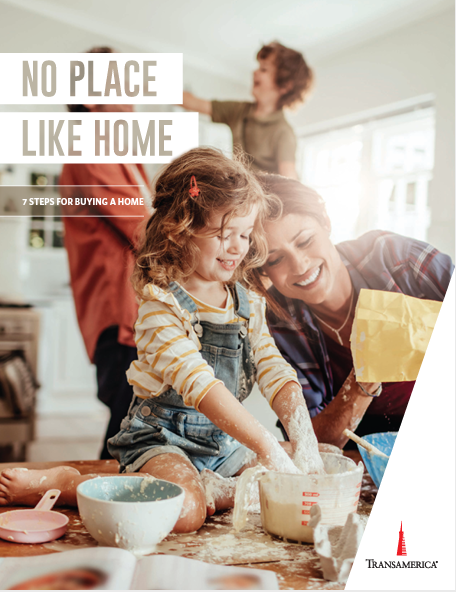 WHAT A PITI
  Principal: Loan amount before interest
  + Interest: The cost of borrowing
  + Taxes: Property taxes vary based on your city, county, and state
  + Insurance: Protection against property loss or damage
  = Your monthly mortgage payment

ESCROW: Money the lender puts aside each month to cover property taxes and insurance
32
[Speaker Notes: OPTIONAL SLIDE]
Important ratios to understand
Debt-to-income ratio (DTI): Ability to make monthly mortgage payments
Calculated: Total monthly debt payments ÷ gross monthly income
Good DTI considered to be below 36%
Anything above 43% may preclude you from getting a loan

Housing expense ratio: Compares housing expenses to annual gross income
Calculated: Housing expenses ÷ gross income
Includes operating expenses, such as future mortgage principal and interest expenses, property insurance costs and taxes, housing association fees, etc.
Threshold set by lenders for mortgage loan approvals is typically equal to 28%
33
[Speaker Notes: OPTIONAL SLIDE

The DTI ratio is a very popular metric for mortgage lenders that evaluate an individual’s ability to manage monthly debt payments for a property that was bought on debt.

Calculated: Total monthly debt payments/Gross monthly income.
A good DTI is considered to be below 36%, and anything above 43% may preclude you from getting a loan.

The housing expense ratio is a lending ratio that compares housing expenses to a gross income.

Calculated: Housing expenses/gross income.

They include the operating expenses, such as future mortgage principal and interest expenses, property insurance costs and taxes, housing association fees, etc.

The threshold for the housing expense ratio set by lenders for mortgage loan approvals is typically equal to 28%.]
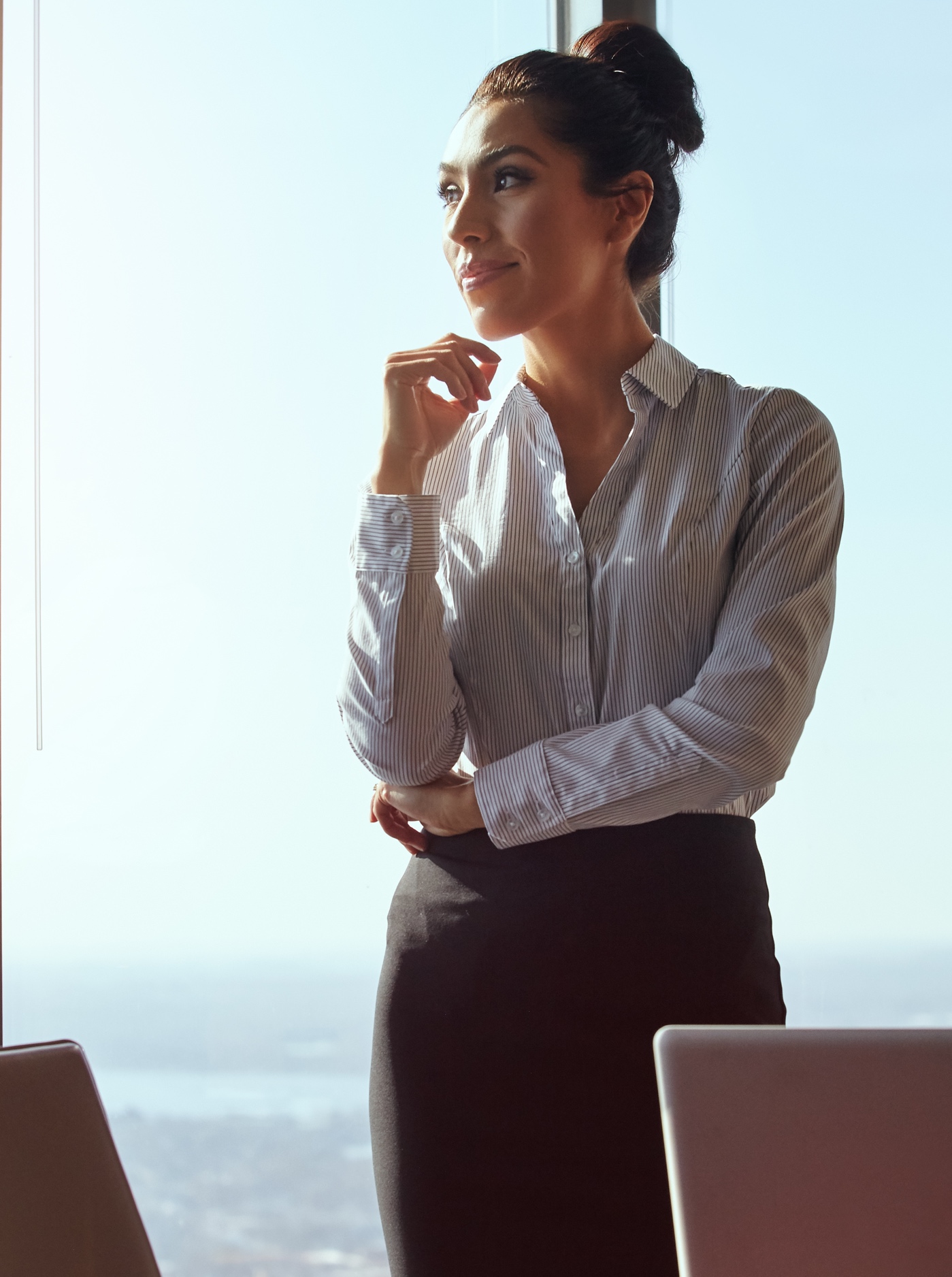 STUDENT LOANS
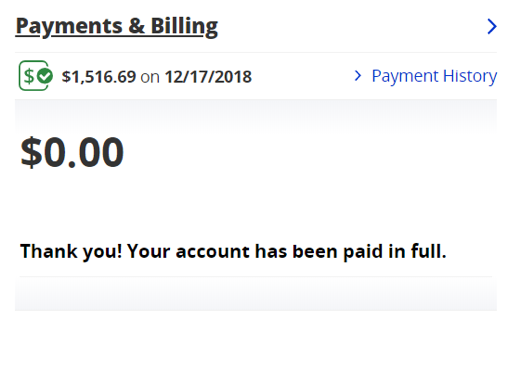 THIS CAN BE YOU ONE DAY!
million borrowers
trillion in debt
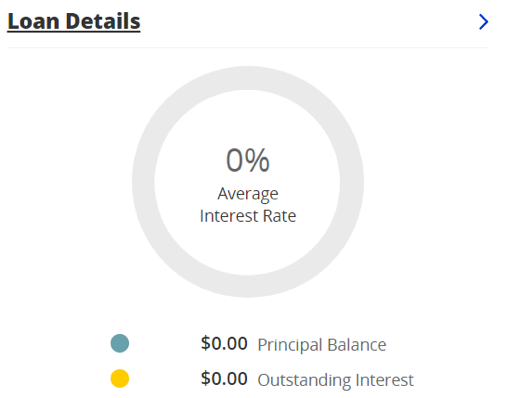 Source: “Student Loan Debt Statistics in 2022: A Record $1.7 Trillion,” Forbes, May 2022
34
[Speaker Notes: [OPTIONAL SLIDE PENDING AUDIENCE] 

Let’s take a moment to talk about the elephant in the room — student loans. 

Student loan debt is now the second-highest consumer debt category, behind only mortgage debt — and higher than both credit cards and auto loans.

There are nearly 45 million borrowers who collectively owe $1.7 trillion in student loans in the U.S. alone. The average student loan debt at public colleges and universities is $30,030, and at non-profit private colleges and universities, that average comes in at $33,900.

Clearly, this impacts a lot of people. [In-person meetings – Anyone here care to share a story about their student loan experience?] So I hear this all the time — I can’t save for retirement or have an emergency fund – I’ve got to pay off my loans! Here’s what we suggest. You can do it all — even if it’s in very small amounts. If you have five dollars — put one in the emergency fund, put one in your retirement account, put one toward your loans, and then you have two dollars left! That may be a silly example, but that’s the idea. Try not to sacrifice investing for retirement just to pay off your loans. See the screenshot here? That’s a REAL screenshot of someone I know who paid off their $50,000 student loan. And guess what — she contributed to her employer’s 401(k) at the same time. Not a lot, but any amount is better than nothing.]
Public Service student Loan Forgiveness
Who qualifies for the program?
Federal, state, local, or tribal government employees
Employees of not-for-profit organizations (hospitals, universities, charities)

Other qualifications
Work full-time
Have direct loans (or consolidate other federal student loans into a direct loan)
Repay your loans under an income-driven repayment plan
Make 120 qualifying payments. (All payments made after November 1, 2007 and includes the suspension period as if you were making payments)
Process:
Go to studentaid.gov and submit the PSLF form
The form will help you determine if you are on course with payment forgiveness or if you already qualify for total loan forgiveness
35
[Speaker Notes: [OPTIONAL SLIDE DEPENDING ON THE CLIENT] 

Public service loan forgiveness is subject to employment certification and 120 qualifying payments. The period of suspension (administrative forbearance) does qualify as if a payment was made. For example, the loan was suspended for the last 24 months for COVID relief and those 24 months would qualify toward the 120 total. 

Special note: 
Amounts forgiven under the public service loan forgiveness program do not have federal income tax implications.]
Next steps
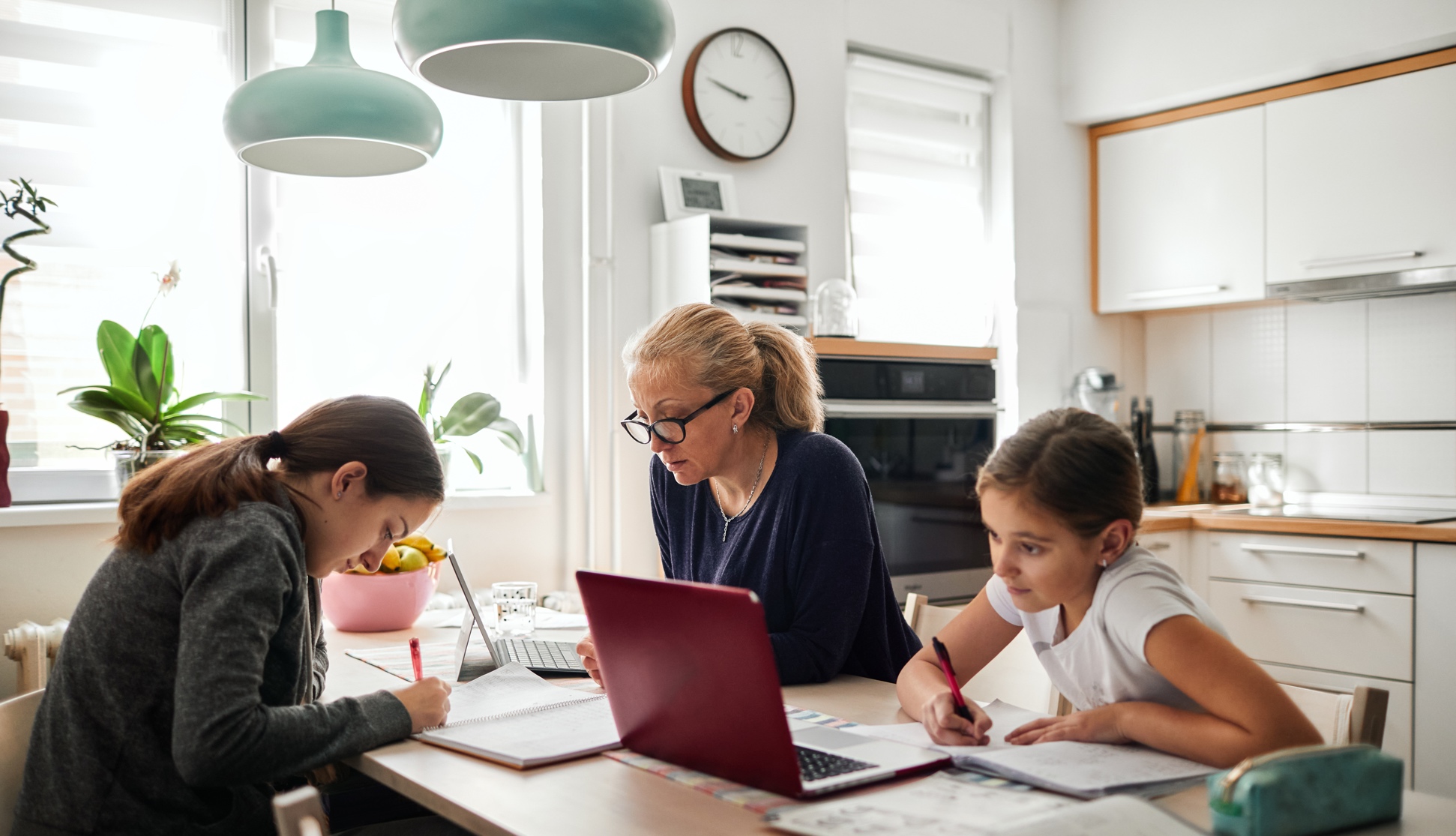 Put a budget into place
Create an emergency fund and add to it regularly
Have a strategy to reduce debt
Consider short- and long-term financial goals
Automate savings where possible
Check your credit score regularly
Take advantage of your employer-sponsored retirement plan
36
[Speaker Notes: So what are the next steps? Building a budget is a good place to start, but there are many other areas to consider.

[Review slide]]
Where to go:
TRANSAMERICA RESOURCES
ADDITIONAL RESOURCES
Financial Literacy and Education Commission: MyMoney.gov 

Security and Fraud Prevention Tips: IdentityTheft.gov

Credit report: AnnualCreditReport.com

National Foundation for Credit Counseling: nfcc.org
Log in: [transamerica.com/portal/home]

Find the Financial Wellness Center before logging in

For help accessing your account: [800-755-5801]
37
[Speaker Notes: Transamerica is here to help you on your journey to retirement. First and foremost, make sure you have an online account, where you can manage your retirement plan. There are also resources like videos and calculators on the homepage, before even logging in. Visit [transamerica.com – slash – portal – slash - home]  to create or log in to your account. 

At [transamerica.com – slash – portal – slash - home] you can also visit our Financial Wellness Center where you’ll find a series of interactive lessons designed to help you navigate all areas of your financial life. 

If you ever need help accessing your account or with any other general questions, you can call our Customer Care Team at [800-755-5801]. 

There are other resources out there if you’re interested in improving your financial literacy. 20 different federal entities are part of the Financial Literacy and Education Commission, and their website is very user friendly — check it out at mymoney.gov. 

For security and fraud prevention tips — or if you ever become a victim — go to IdentityTheft.gov.
To request a copy of your credit report, visit annualcreditreport.com, and if you think you need help improving your credit score, visit the National Foundation for Credit Counseling, a nonprofit that's been helping people manage their credit since 1951.]
[FA NAME]

[FA email address]

[FA phone number]
ACCESS YOUR ACCOUNT

[Transamerica.com/portal/home]
Registered representative of [firm name], [member FINRA/registered investment advisor], [address].
Transamerica is not affiliated with [FA firm name] or [Client Name].
38
[Speaker Notes: FA: fill in whichever contact methods you prefer and fill in the footer on the bottom of the slide.]
disclosures
Important: The projections or other information generated by the advice engine (which produces Your Retirement Outlook®) regarding the likelihood of various investment outcomes are hypothetical, do not reflect actual investment results, and are not guarantees of future results. Results derived from the tool may vary with each use and over time. Please visit your plan website for more information regarding the criteria and methodology used, the engine's limitations and key assumptions, and other important information.

While reasonable efforts to obtain information from reliable sources has been made, we make no representation or warranties as to the accuracy, reliability or completeness of third party information presented herein.

Securities offered through Transamerica Investors Securities Corporation (TISC), member FINRA, 440 Mamaroneck Avenue, Harrison, NY 10528. Investment advisory services are offered through Transamerica Retirement Advisors, LLC (TRA), registered investment advisor. All Transamerica companies identified are affiliated, but are not affiliated with any other organization referenced.

This material was prepared for general distribution. It is being provided for informational purposes only and should not be viewed as an investment recommendation. If you need advice regarding your particular investment needs, contact your financial professional.
39
[Speaker Notes: (Read slide)]
05/21
Thank you
RPC3 258282R2 01/23
© 2023 Transamerica Corporation	Expiration Date: January 4, 2026
40
[Speaker Notes: Thank you for coming! [Please let me know if you have any questions.]]